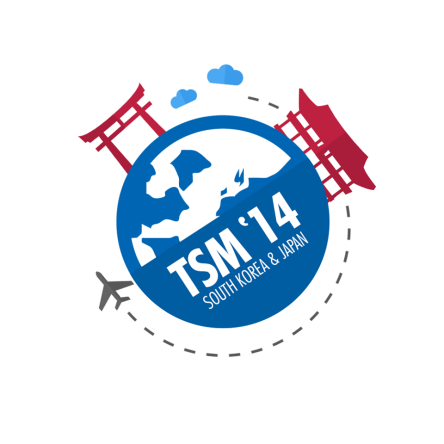 Technoprenuership study mission 2014 (Seoul/Tokyo) company Presentation
Team: AG  (agurz || Glen)
Company:

ideabove (Transferred out)
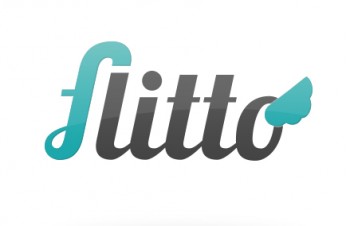 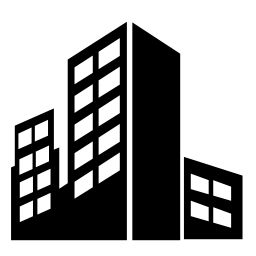 Founded   1st sept  12

Founded   by   simon   lee,   dan   kang    &   jingu   kim

Applied   accelerator   in   london

break   down   language   barrier
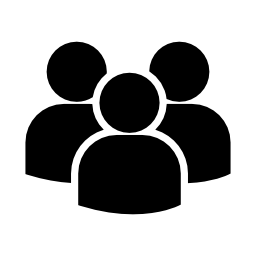 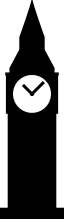 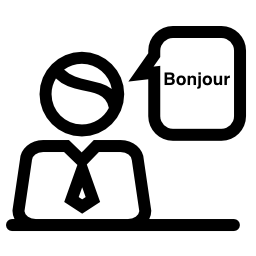 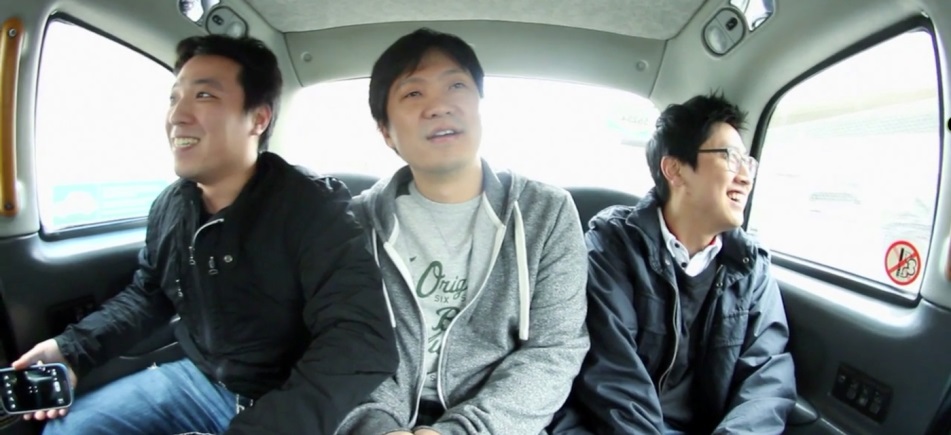 History  ||
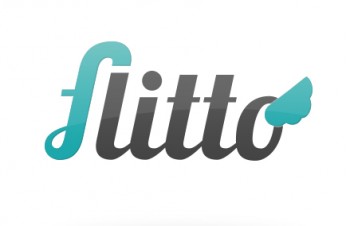 [Speaker Notes: Where did the idea for Flitto come from?
I spent half of my life in different countries where they use different languages. So I got interested in Languages. I realized many people are getting to know other languages and  if we use their abilities, we could easily break down the language barrier which has been there forever


A 13 week mentor led acceleration programme based in Cambridge & London]
Language   barrier   for   around   thousands   of   years

Translation   market   valued   at   $33b,   annual   growth   of   12%
Background   Industry   ||
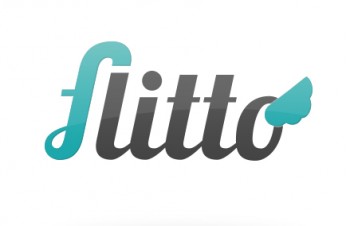 [Speaker Notes: translation market is valued at $33 billion with an annual growth of 12%.]
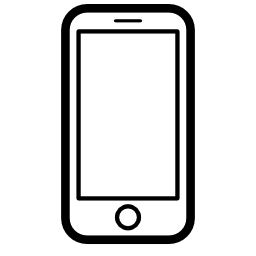 Online  crowdsourcing  translation  WEB/Mobile Application

Read  social  media  in  your  native  language

Translate  languages  in  images, Voice & text

>2.5  million  registered  users, 170 countries,  $0  marketing  effort (march 2014)
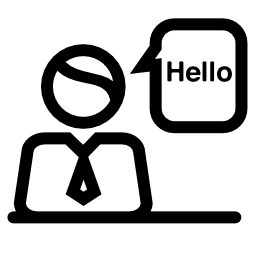 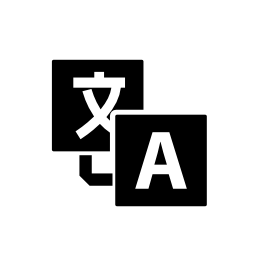 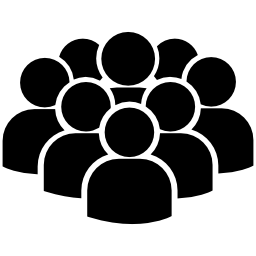 About ||
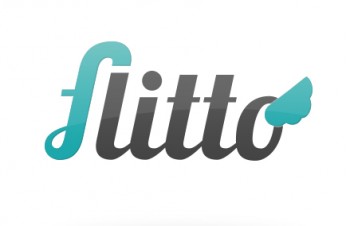 [Speaker Notes: The company recently opened a branch office in Silicon Valley, California, and plans to open an office in China next month.]
Employee Size:   17
language:  korea, english
(as of 25/04/2014)
Marketing/Sales:   8

Engineering   Team (Front End):   3

Engineering Team (iOS/android): 3

PM:   1

Design:   2
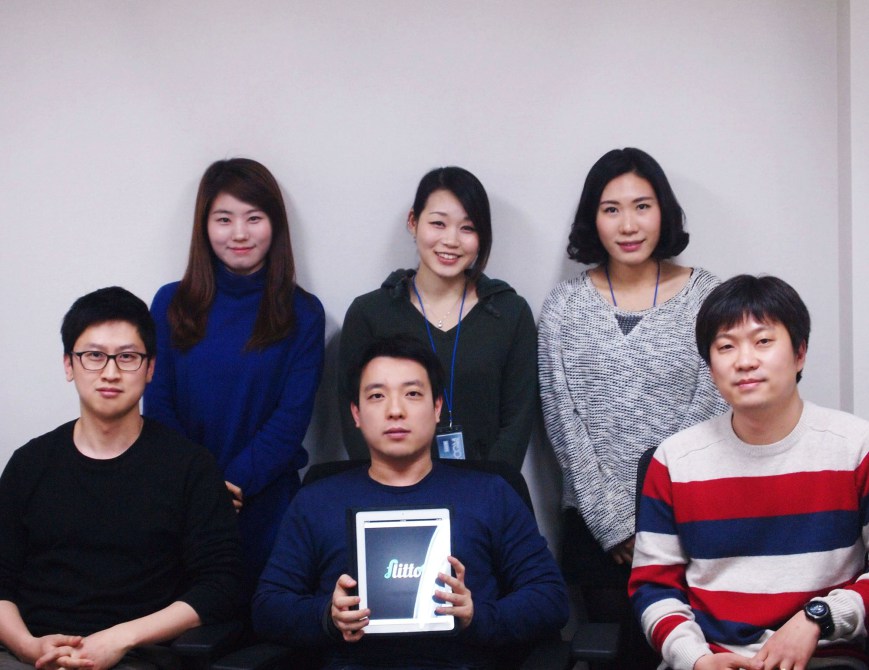 THE Team ||
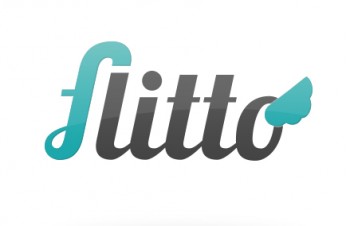 [Speaker Notes: Country/City: background, industry, population/skill/language/culture, compare to Singapore, politics, aspiration, etc.]
CEO, Founder  || Simon  Lee
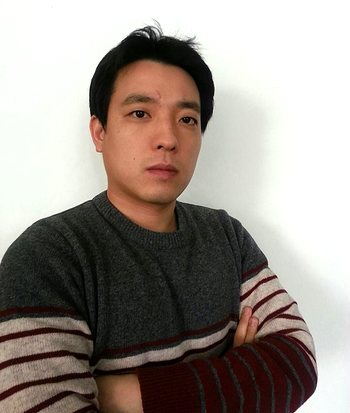 THE Team ||
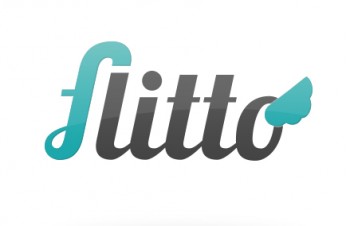 [Speaker Notes: 2011 Manager at SK Planet
2009 Manager at SK Telecom
2007 Founder of Flying Cane – Another Startup
Korea University]
CO-Founder,   engineer   || DAN KANG
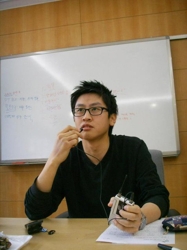 THE Team ||
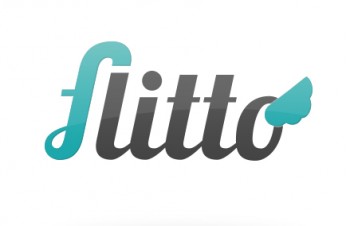 [Speaker Notes: 2011 Software Engineer @ SK Planet
2008 Manager @ SK Telecom
Yonsei university]
CO-Founder ,   engineer   || jinggu   kim
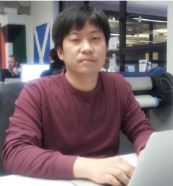 THE Team ||
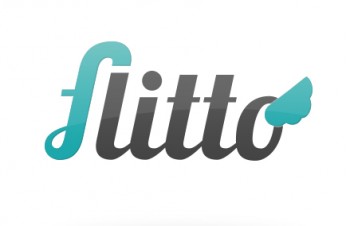 [Speaker Notes: SK Telecom
Yonsei university]
Global Sales Director|| MIN HEE SONG
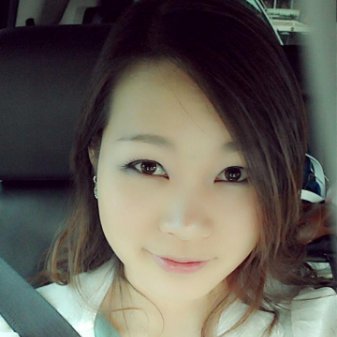 THE Team ||
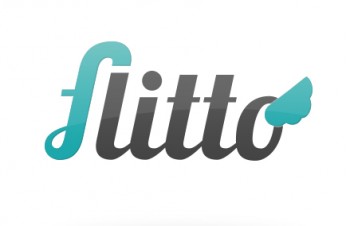 [Speaker Notes: Seoul University]
ADVISOR || JON   BRADFORD
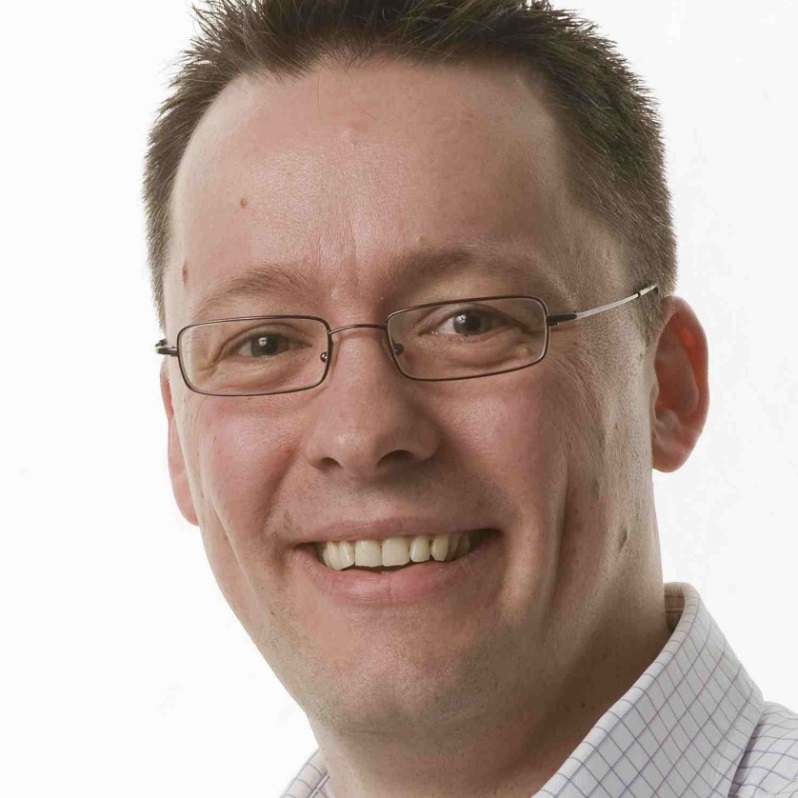 Connections ||
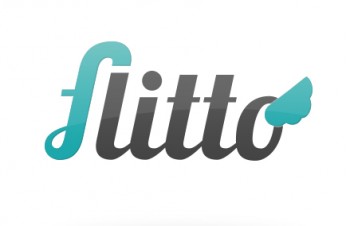 [Speaker Notes: Managing Director in Techstar London is the current incubator for Flitto]
Seedstars   world    seoul    winner    2013
Start    tel    aviv    korean    competition    2013:  winner
B global    k-startup    program    13:    winner    (best startup)
Superstar     M     award :   Winner
in    Golden     Pentagon:   Winner
the   Ministry     of     Science,     ICT     and     Future     Planning Award   Ceremony:   1st 
Mobile    startup    korea    13:    4th 
Only    Korean    startup     pitching    at    the    Plug    and   Play    Fall    Expo
Top    10    companies    to      participate     at      BeGlobal
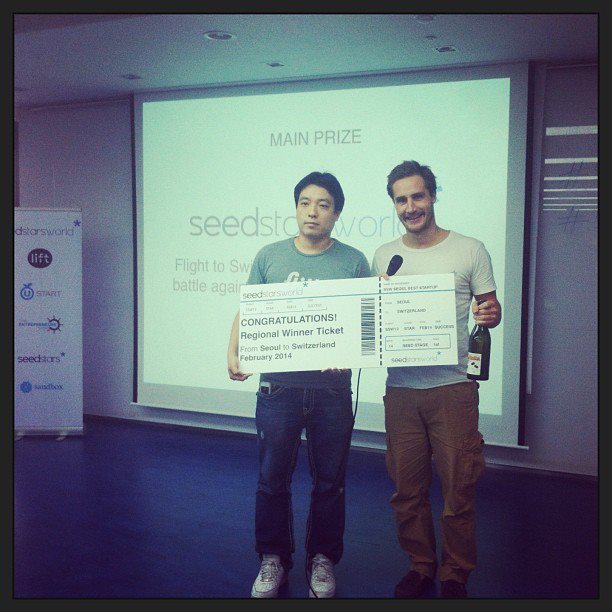 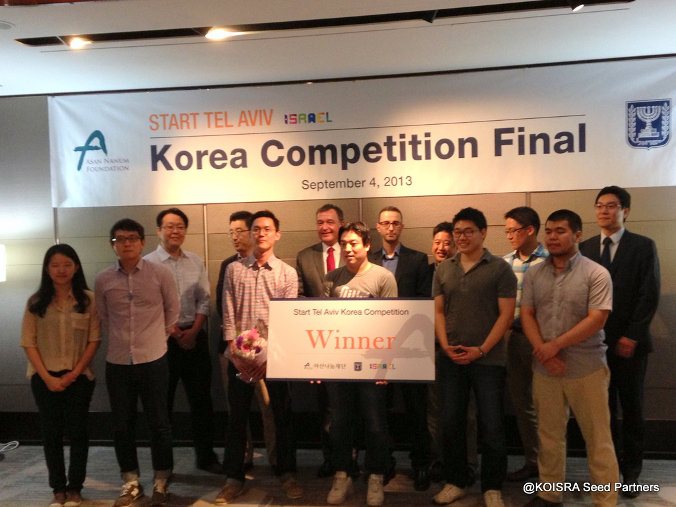 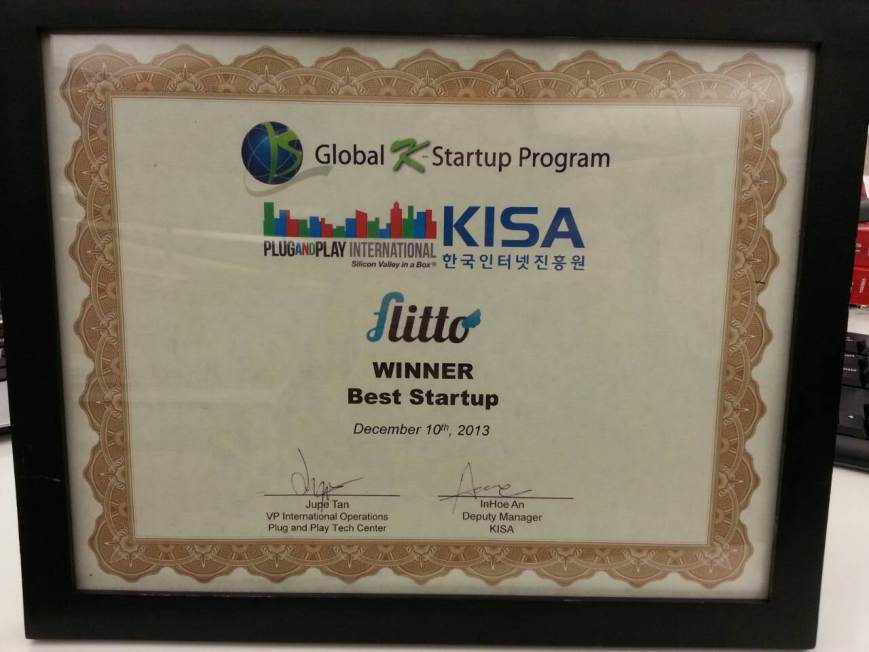 Achievements & Awards ||
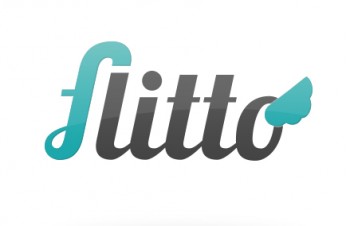 [Speaker Notes: Country/City: background, industry, population/skill/language/culture, compare to Singapore, politics, aspiration, etc.
Team  grew  from  2  to  6 within  6  months]
“The top 7 things you missed at SXSW”
“7 Digital Tools Discovered at SXSW to Make  Your Startup Rock”
“SXSW: International Companies To Keep An Eye, Ear, And Brain On”
“Flitto, the Korean startup that uses crowdsourcing to destroy Google Translate”
“How did translation app Flitto bag the top spot at Seedstars World?”
“Simon Lee, co-founder of Flitto”
“CEO experiments crowd-sourced translation”
News ||
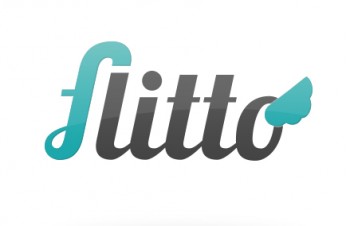 [Speaker Notes: http://www.bizjournals.com/kansascity/news/2013/03/15/the-top-7-things-you-missed-at-sxsw.html
http://www.nbcchicago.com/blogs/inc-well/7-Digital-Tools-Discovered-at-SXSW-to-Make-Your-Startup-Rock-199879221.html
http://techcitement.com/hardware/sxsw-international-companies-to-keep-an-eye-on/#.UyxPL1d7TVE
http://www.techinasia.com/flitto-korean-startup-crowdsourcing-destroy-google-translate/
http://e27.co/translation-app-flitto-bag-top-spot-seedstars-world/
http://www.asianentrepreneur.org/#!simon-lee/cghq
http://www.koreatimes.co.kr/www/news/people/2014/03/178_152694.html]
user  types  in  words  or  phrases   that   is   needed   for  translation   on   Flitto   and   other   users   around   the   world   respond. (Approx. 1 min)

Users   who   with   the   most   accurate   translations receive   points,   which   are   used   as   virtual   currency   on   the   company’s   separate   online   shopping   service.

Help   merchants   to   bring   product   to   the   Global   Market

Faster   in   helping    business   to   translate

If your mom can't use it after teaching her for 10 mins, no one can use it.
Business Model ||
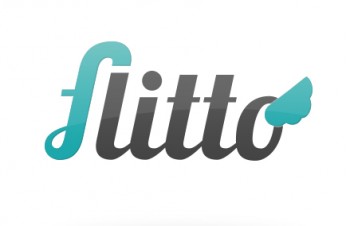 [Speaker Notes: http://www.koreatimes.co.kr/www/news/people/2014/03/178_152694.html]
Matching   fees
Connect   requestors   &   translator
Takes   a   %   from   the   transaction   when   completed

Transaction   fees
Charged   to   translate   content   in   flitto

Big   data   (transaction   database   sharing)
Integration   with   other   platforms   or   services   for   a   fee
Business Model ||
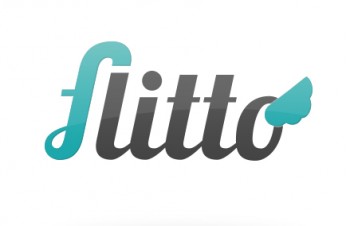 [Speaker Notes: http://www.koreatimes.co.kr/www/news/people/2014/03/178_152694.html]
What Content that attracted people or translators ready to translate content?

Simon was the only translator and would spend the entire  day translating tweets and pushing them to celebrities and fans on Twitter.

 lack of competitors to benchmark with
Challenges ||
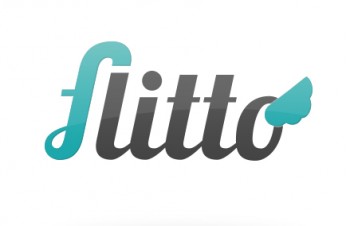 [Speaker Notes: http://www.koreatimes.co.kr/www/news/people/2014/03/178_152694.html]
Provide   accurate   translation   that   even   Businesses   can    use.
 
realizing   dreams   and   creating   value   for   people.
Motivations ||
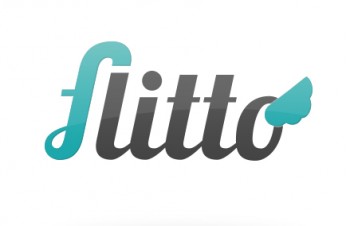 [Speaker Notes: Organization: background, motivation, challenges, investments/employee stock ownership plan/intellectual property, strategy/business model/IPO, culture/personalities/politics/connections, etc.]
“helping IN preservation OF languages and cultures by allowing the millions of multilingual people around the world to completely break the language barriers through translations in a dynamic, fun, and interactive way.”
MiSSion ||
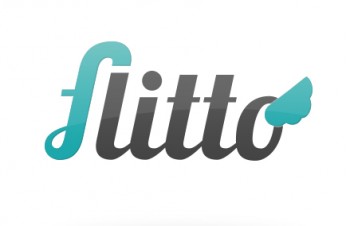 [Speaker Notes: Organization: background, motivation, challenges, investments/employee stock ownership plan/intellectual property, strategy/business model/IPO, culture/personalities/politics/connections, etc.

the National Geographic Enduring Voices Project, “Every 14 days a language dies. By 2100, more than half of the more than 7,000 languages spoken on Earth – many of them not yet recorded – may disappear, taking with them a wealth of knowledge about history, culture, the natural environment, and the human brain.”]
people to refer to Flitto when they need translations - ("just flitto  it")
vISION ||
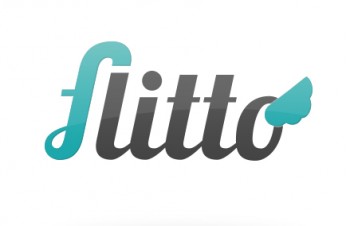 [Speaker Notes: Organization: background, motivation, challenges, investments/employee stock ownership plan/intellectual property, strategy/business model/IPO, culture/personalities/politics/connections, etc.]
Flitto leverage the power of social media and the global community of individuals who speak more than one language to provide a translation platform that is accessible to everyone with internet access. 

a platform where people can have fun by doing translations by using gamification mechanics and other incentives.
X-Factor ||
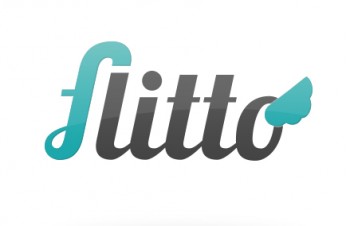 [Speaker Notes: Organization: background, motivation, challenges, investments/employee stock ownership plan/intellectual property, strategy/business model/IPO, culture/personalities/politics/connections, etc.]
Dialects : Words can be spoken in many forms, when sending a voice recording, you can request for  dialect translation

Unique Language Guidebook :  Fun  Sharing the language cultural of different country.  E.g(Singlish)
RECOMMENDATION s||
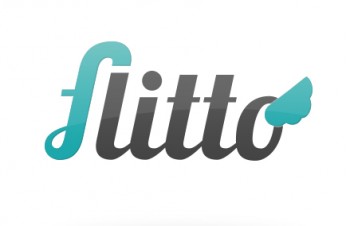 [Speaker Notes: Organization: background, motivation, challenges, investments/employee stock ownership plan/intellectual property, strategy/business model/IPO, culture/personalities/politics/connections, etc.

Offline dictionary for the local slang?]
The End ||
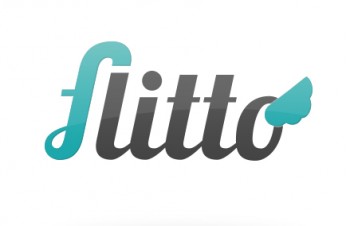 [Speaker Notes: http://www.koreatimes.co.kr/www/news/people/2014/03/178_152694.html]